Jährliche Brandschutzunterweisung
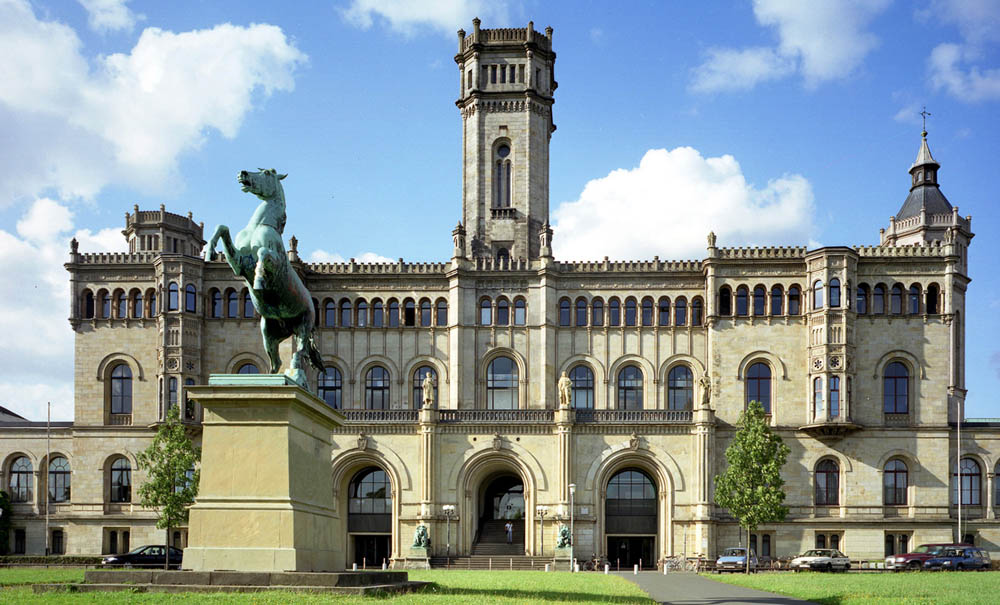 Musterpräsentation für die jährliche Brandschutzunterweisung der Institute und Einrichtungen der Leibniz Universität Hannover

Stand: 10.05.2017
Bitte vor der der Unterweisung aufwww.uni-hannover.de/arbeitssicherheitim Bereich Brandschutz nach dem aktuellen Stand schauen.

Ansprechpartner:Brandschutzbeauftragter der Leibniz Universität HannoverHerr BrungsTel. 3938, sascha.brungs@zuv.uni-hannover.de
Jährliche Brandschutzunterweisung
Inhalt
Brandverhütung
Verhalten im Brandfall
Flucht- und Rettungswege
Beauftragte
Jährliche Brandschutzunterweisung
Brandverhütung
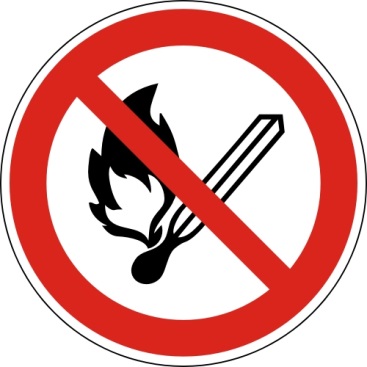 Rauchverbot in allen Universitätsgebäuden

Umgang mit Feuer, offener Flamme und offenen Zündquellen in den Gebäuden der Universität grundsätzlich verboten
Jährliche Brandschutzunterweisung
[Speaker Notes: Originaltext aus der BrandschutzordnungIn allen Gebäuden der Leibniz Universität Hannover besteht Rauchverbot. Außerdem ist der Umgang mit Feuer, offener Flamme und offenen Zündquellen in den Gebäuden der Universität grundsätzlich verboten. In speziell dafür vorgesehenen Räumen wie Laboren und Werkstätten ist der Umgang mit Feuer, offener Flamme und offenen Zündquellen im betrieblich notwendigen Mindestmaß erlaubt.]
Brandverhütung
Besonders streng auf die Einhaltung von Brandschutz- und Sicherheitsbestimmungen achten bei:
Umgang mit brennbare Abfällen
Benutzung von elektrischen Geräten
Benutzung von gasbetriebenen Geräten
Umgang mit offenem Feuer und Zündquellen(falls erlaubt)
Auf regelmäßige Prüfung von elektrischen Anlage und Geräten achten ► Änderungen an den Geräten nur durch Elektrofachkräfte
Nicht benötigte elektrische Geräte ausschalten
Jährliche Brandschutzunterweisung
[Speaker Notes: Originaltext aus der BrandschutzordnungBeim Umgang mit brennbaren Abfällen, elektrischen Geräten, gasbetriebenen Geräten und anderen Zündquellen ist besonders streng auf die Einhaltung der gültigen Brandschutz- und Sicherheitsbestimmungen zu achten.
 
Elektrische Anlagen und Betriebsmittel sind regelmäßig zu prüfen und vorschriftsmäßig in Stand zu halten. Änderungen und Reparaturen dürfen nur durch Elektrofachkräfte durchgeführt werden. Alle nicht benötigten Leuchten, Anlagen und Geräte sind, insbesondere nach Dienstschluss, abzuschalten.]
Brandverhütung
Kaffeemaschinen (mit Warmhalteplatte) und Wasserkocher möglichst auf nicht brennbaren Unterlagen (z. B. Keramikfliesen) betreiben
Gefährdungsbeurteilung für Experimentiereinrichtungen
Betrieb von Geräte ausreichend überwachen (z. B. Mikrowellen und Toaster niemals unbeaufsichtigt betreiben!)
Von nachts laufenden Geräten und Experimenten dürfen keine Brandgefahren ausgehen
Keine Tauchsieder ohne Abschaltautomatik
Jährliche Brandschutzunterweisung
[Speaker Notes: Originaltext aus der BrandschutzordnungKaffeemaschinen und Wasserkocher sollen auf nicht brennbaren Unterlagen (z. B. Keramikfliesen) betrieben werden.
 
Ist es nicht möglich, dass Experimentiereinrichtungen den Vorschriften entsprechen, muss der/die Verantwortliche durch eine Gefährdungsbeurteilung ermitteln, dass die geforderten Schutzziele durch besondere Maßnahmen erreicht werden.
 
Der Betrieb von Geräten und Anlage ist ausreichend zu überwachen. Nachts unbeaufsichtigt betriebene Anlage und Geräte sind nur zulässig, wenn keine Brandgefahr besteht oder durch eine Gefährdungsbeurteilung nachgewiesen wird, dass die geforderten Schutzziele durch besondere Maßnahmen erreicht werden.
 
Der Betrieb von Tauchsiedern ohne Abschaltautomatik ist untersagt.]
Brandverhütung
Elektrische Heizplatten und Heizstrahler nur im Laborbetrieb und dort und unter Aufsicht betreiben
Ölige Putzlappen in nicht brennbaren mit dicht schließendem Deckel aufbewahren
Abstellen und Lagern brennbarer Gegenstände nicht in der Nähe von Feuerstätten und Zündquellen
Kontrolle der Arbeitsbereiche nach Dienstschluss, insbesondere:
Nicht benötigte Geräte ausgeschaltet?
Alle Brand- und Rauchschutztüren geschlossen?
Jährliche Brandschutzunterweisung
[Speaker Notes: Originaltext aus der Brandschutzordnung
Elektrische Heizplatten und Heizstrahler dürfen nur im Laborbetrieb unter ständiger Aufsicht benutzt werden.
 
Ölige, fettige oder mit brennbaren Flüssigkeiten getränkte Putzwolle, Lappen und dergleichen dürfen nur in nicht brennbaren Behältern mit dicht schließendem Deckel - keinesfalls in der Arbeitskleidung - aufbewahrt werden.
 
Das Abstellen und Lagern brennbarer Gegenstände in der Nähe von Feuerstätten oder anderer möglicher Zündquellen ist verboten.
 
Nach Dienstschluss hat die letzte im Arbeitsbereich befindliche Person die Räume auf gefahrdrohende Umstände zu kontrollieren. Es ist insbesondere zu prüfen, dass alle Feuerschutzabschlüsse (z.B. Brand- und Rauchschutztüren) geschlossen und alle nicht benötigten elektrischen Anlagen ausgeschaltet sind.]
Verhalten im Brandfall
Ruhe bewahren
Brand melden
Handfeuermelder betätigen
Notruf 112
In Sicherheit bringen
Gefährdete Personen warnen/Hausalarm betätigen
Hilflose mitnehmen
Türen schließen
Gekennzeichneten Fluchtwegen folgen
Aufzug nicht benutzen
Sammelstelle aufsuchen
Jährliche Brandschutzunterweisung
[Speaker Notes: Hinweis: Im Arbeitsbereich nicht vorhandene Einrichtungen löschen!]
Verhalten im BrandfallBrand melden
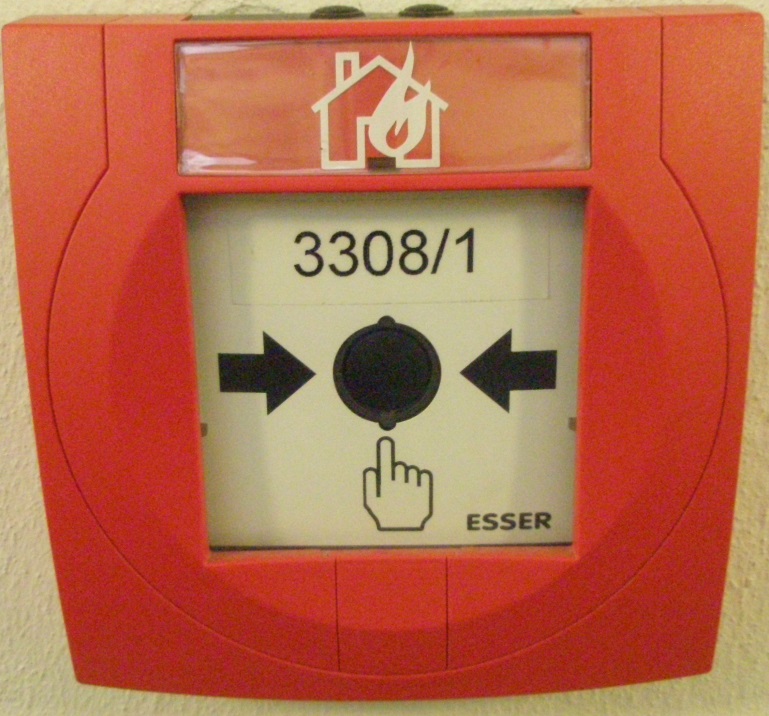 Handfeuermelderalarmiert die Feuerwehr undaktiviert Brandfallsteuerungen
Jährliche Brandschutzunterweisung
[Speaker Notes: Hinweis: Falls in Ihrem Gebäude keine Handfeuermelder vorhanden sind, löschen Sie diese Folie!]
Verhalten im BrandfallBrand melden
Wo brennt es?
Was brennt?
Wie viel brennt?
Welche Gefahren?
Warten auf Rückfragen!
Notruf 112
Jährliche Brandschutzunterweisung
Verhalten im BrandfallIn Sicherheit bringen
Gefährdete Personen warnen(z.B. durch Rufen)
Jährliche Brandschutzunterweisung
Verhalten im BrandfallIn Sicherheit bringen
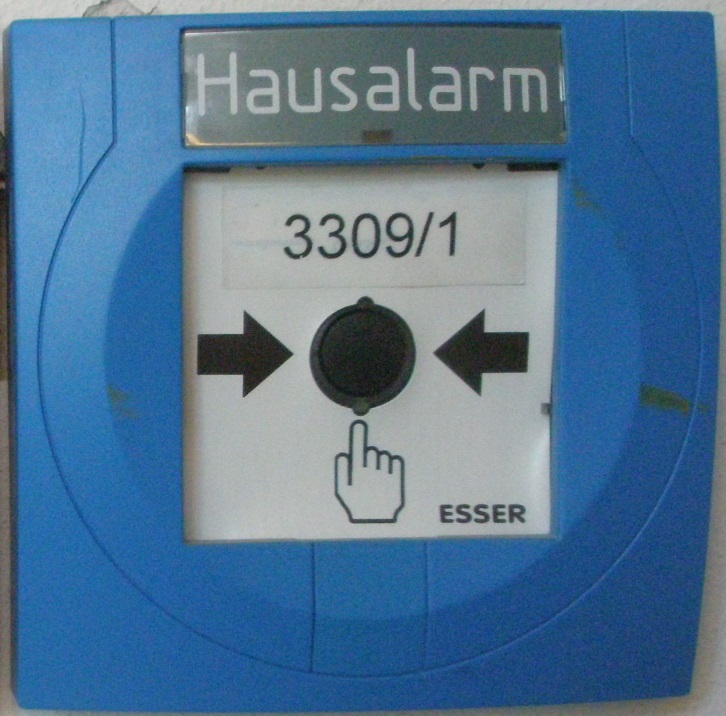 Hausalarm betätigenalarmiert nicht die Feuerwehr
Jährliche Brandschutzunterweisung
[Speaker Notes: Hinweis: Falls in Ihrem Gebäude kein Hausalarm vorhanden ist, löschen Sie diese Folie!]
Verhalten im BrandfallIn Sicherheit bringen
Hilflose mitnehmen

Türen schließen
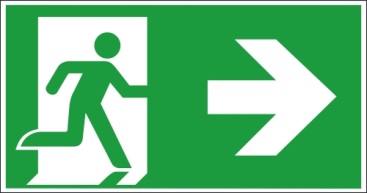 Gekennzeichneten Fluchtwegen folgen
Jährliche Brandschutzunterweisung
Verhalten im BrandfallIn Sicherheit bringen
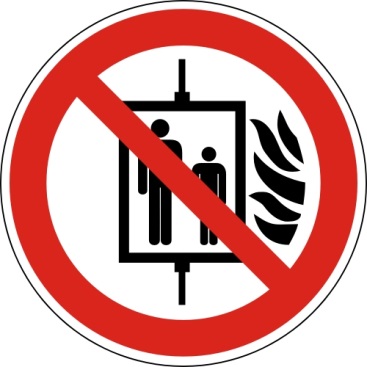 Aufzug nicht benutzen
Jährliche Brandschutzunterweisung
[Speaker Notes: Hinweis: Falls in Ihre Gebäude kein Aufzug vorhanden ist, löschen Sie diese Folie!]
Verhalten im BrandfallIn Sicherheit bringen
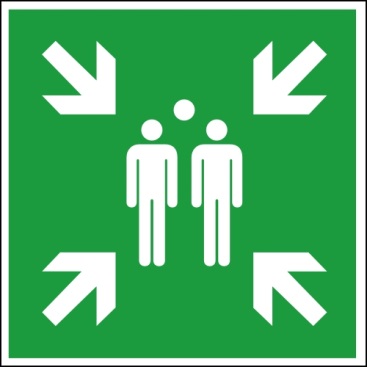 Sammelstelle aufsuchen:
[Hier Ort eintragen!]

Auf Anweisungen achten
Jährliche Brandschutzunterweisung
[Speaker Notes: Hinweis: Tragen Sie die Sammelstelle für Ihren Arbeitsbereich ein (siehe Flucht- und Rettungsplan oder Alarmblatt)!]
Verhalten im BrandfallLöschversuch unternehmen
Handhabung von Feuerlöschern
Feuer in Windrichtung angreifen
Flächenbrände von vorn beginnend ablöschen
Aber: Tropf- und Fließbrände von oben nach unten löschen
Genügend Löscher auf einmal einsetzen – nicht nacheinander
Vorsicht vor Wiederentzündung
Eingesetzte Feuerlöscher nicht mehr aufhängen, Feuerlöscher neu füllen lassen
Feuerlöscher benutzen
Jährliche Brandschutzunterweisung
Verhalten im BrandfallLöschversuch unternehmen
Löschdecke benutzen

Löschschlauch benutzen
Jährliche Brandschutzunterweisung
[Speaker Notes: Hinweis: Im Arbeitsbereich nicht vorhandene Einrichtungen löschen (ggf. die gesamte Folie)!]
Flucht- und Rettungswege
Wir gehen jetzt alle Flucht- und Rettungswege einmal ab!

Dabei achten wir auf:
Feuerlöscher
Löschdecken
Verbandkästen
Handfeuermelder
Jährliche Brandschutzunterweisung
[Speaker Notes: Hinweis: Tragen Sie hier alle Einrichtungen ein, die in den Flucht- und Rettungsplänen Ihres Arbeitsbereichs vorhanden sind. Zum Beispiel: Augenspüleinrichtungen, Notduschen und Handfeuermelder.
Weisen sie bei der Begehung auf die Standorte dieser Einrichtungen sowie auf die Flucht- und Rettungspläne hin.]
Beauftragte
Sicherheitsbeauftragte und/oder Sicherheitsbeauftragter:

Ersthelferinnen und Ersthelfer:

Brandschutzhelferinnen und Brandschutzhelfer:
Jährliche Brandschutzunterweisung
[Speaker Notes: Hinweis: Tragen Sie hier die Beauftragten Ihrer Einrichtung ein!]